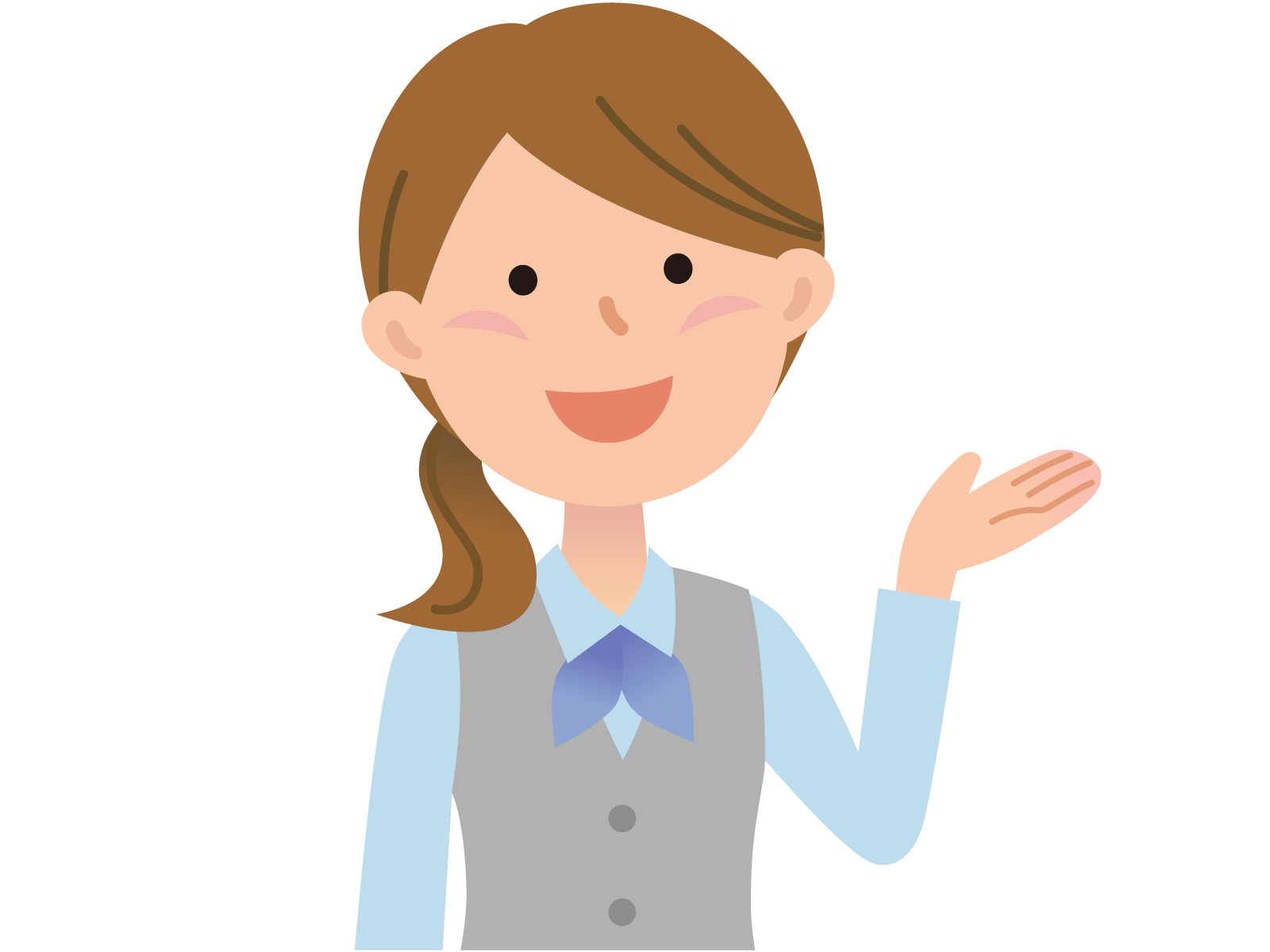 失敗しない
キッチンの
選び方
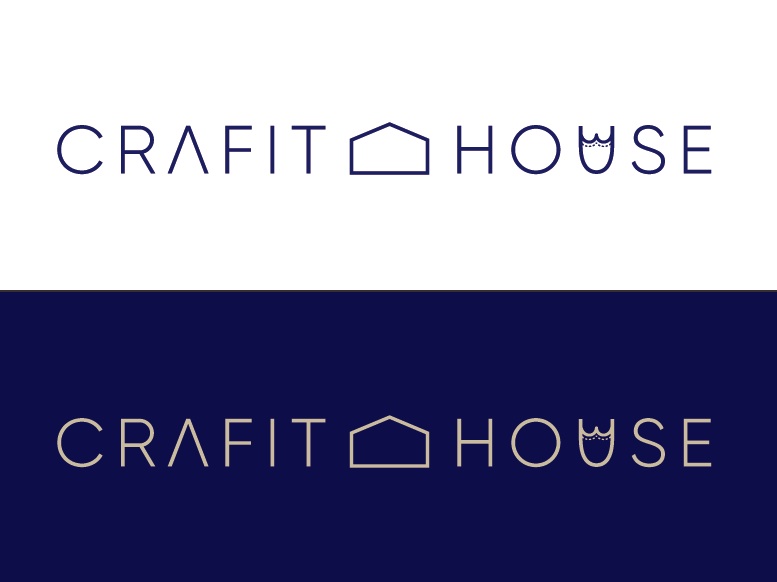